Lé deuxième nivéLé preunmié tèrme
La léçon 7
Bouônjour!
Aniet, j’sommes à apprendre…
The names of the parts of the body
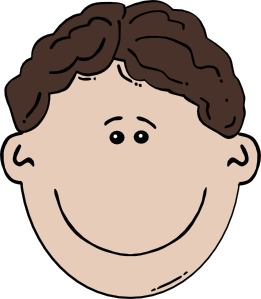 la tête
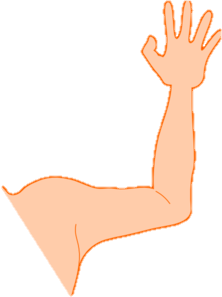 le êpaûle
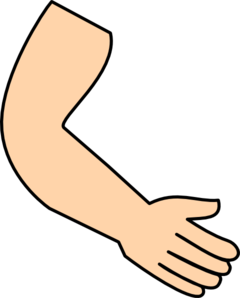 lé bras
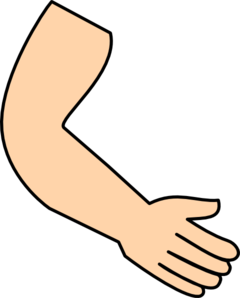 la main
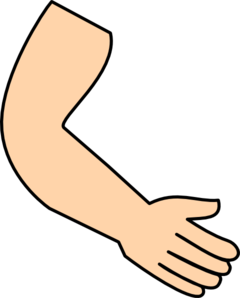 Les dés
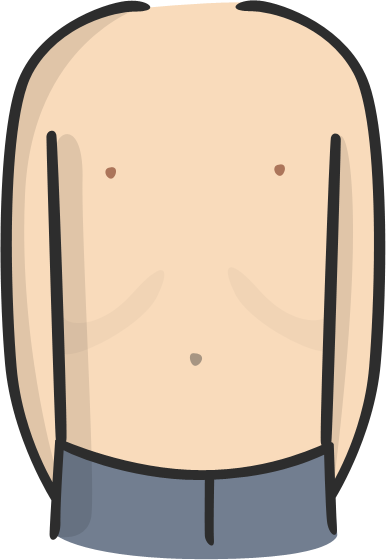 lé ventre
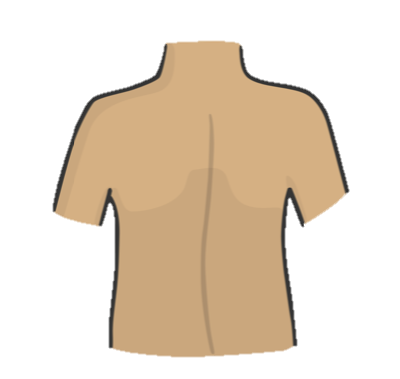 lé dos
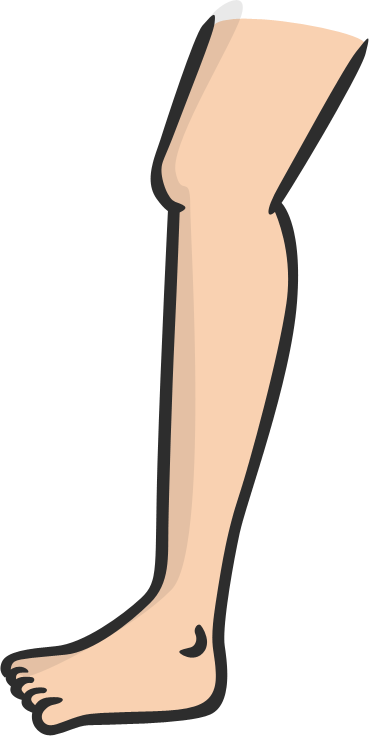 la gambe
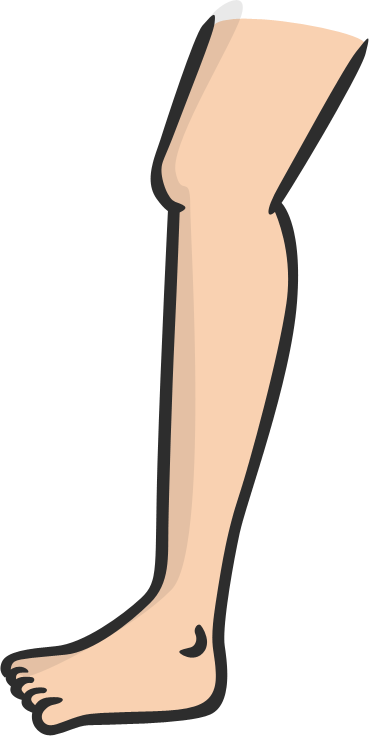 lé genou
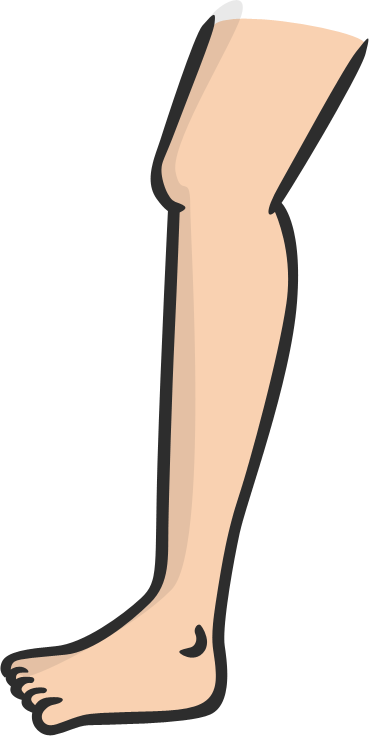 lé genou
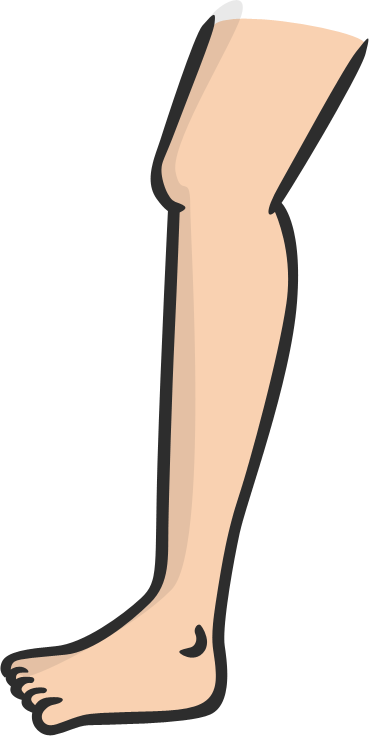 lé pid
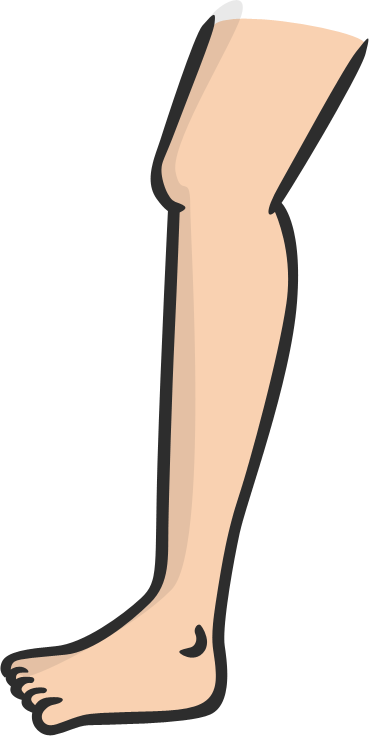 l’s ortés
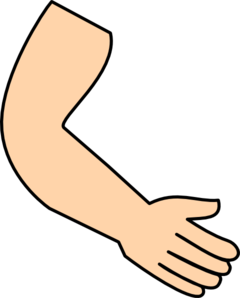 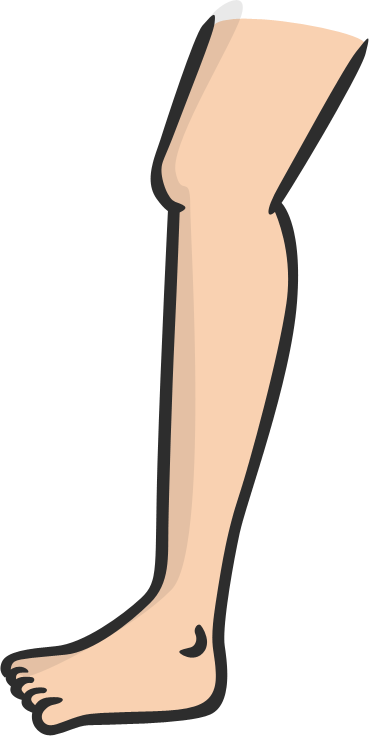 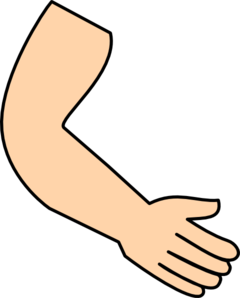 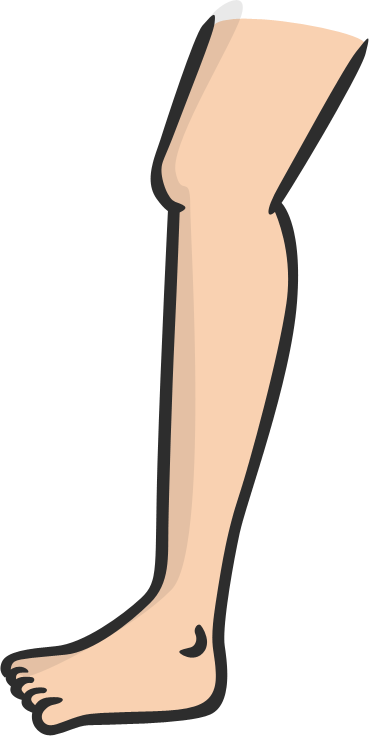 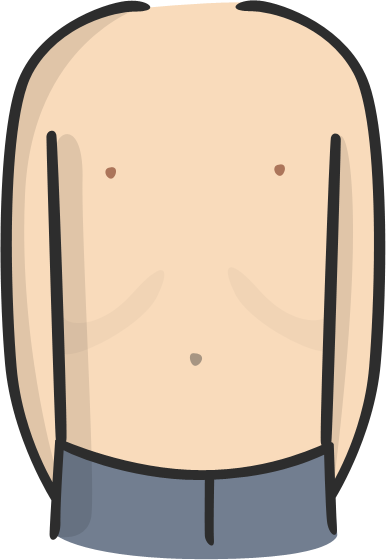 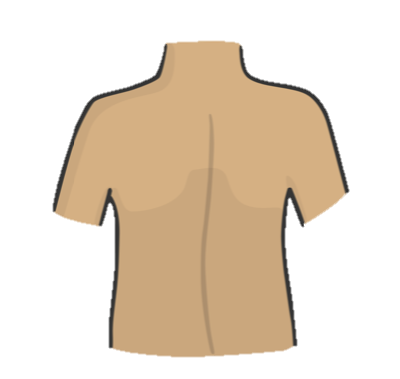 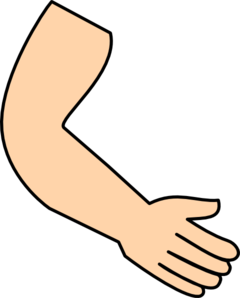 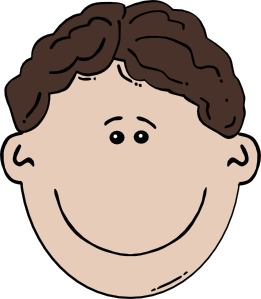 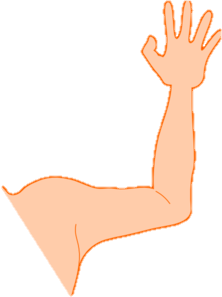 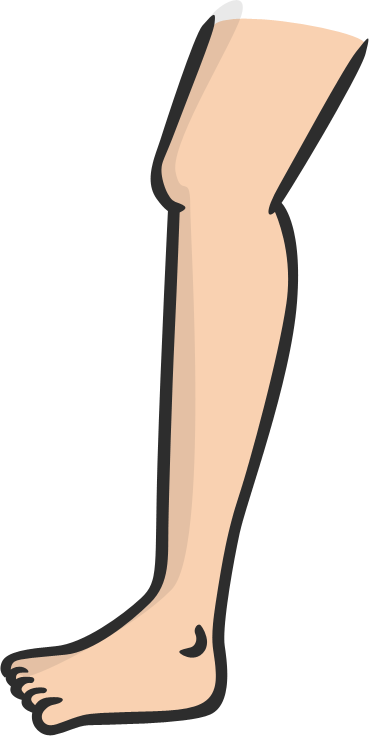 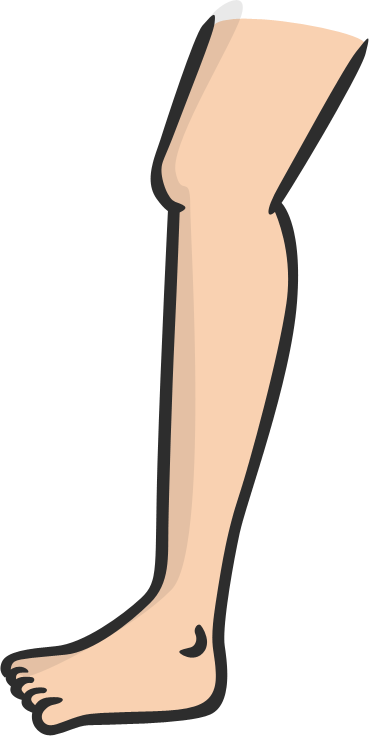 tête épaûles genouors pids
genouors pids

tête épaûles genouors pids
genouors pids

l’sièrs les ouothelles la bouoche et lé nez

tête épaûles genouors pids
genouors pids
À bétôt
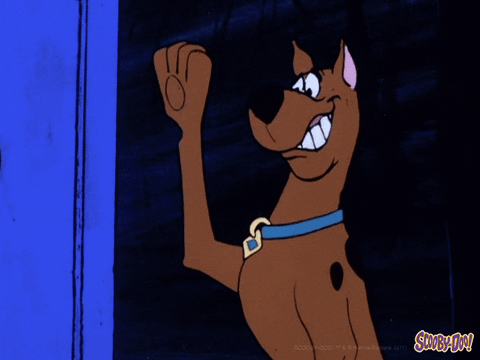 À la préchaine